خروج
7
ماشین ها
فهرست
فهرست مطالب
ماشین کامل
قرقره ها
آموختیم که...
مزیت مکانیکی قرقره
ماشین ها
چرخ دنده ها
اجزای سازنده ماشین
Wiki-dars.ir
Class8om.ir
Telegram.me/wikidars
سطح شیبدار
گشتاور نیرو
کاربرد سطح شیب دار
مزیت مکانیکی
اهرم ها
پیچ
خروج
خروج
شما در پایه پنجم فرا گرفتید که گاهی نیروی تان برای انجام دادن کارها کافی نیست. در این حالت با استفاده از ماشین ها انجام دادن کارها را آسان تر می کردید.شما در این پایه با ماشین های ساده ای مانند اهرم ها، سطح شیبدار و قرقره ها آشنا شدید.
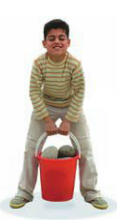 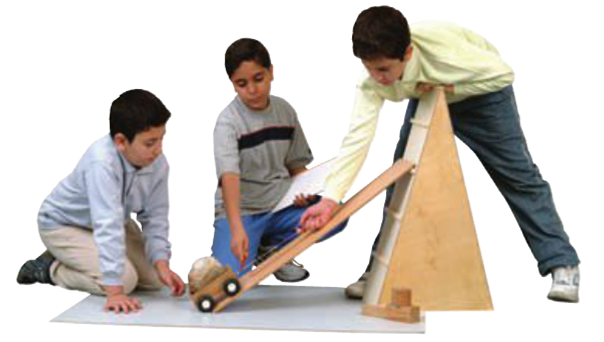 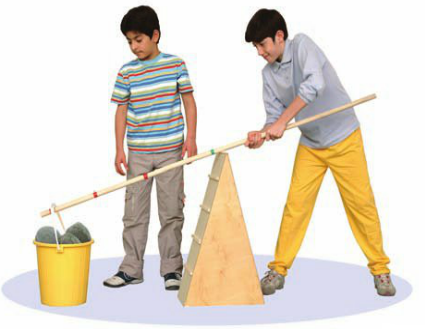 آموختیم که
فهرست
خروج
ماشین
هر وسیله ای که انجام کارها را آسان تر کند ماشین نام دارد.
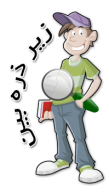 ورودی یا خروجی ماشین ها ممکن است بر اساس نیرو، توان یا انرژی بررسی شوند.
ورودی و خروجی ماشین
ورودی ماشین شامل همه آن چیزهایی است که انجام می دهیم تا ماشین کار کند و خروجی آن چیزی است که ماشین برای ما انجام می دهد.
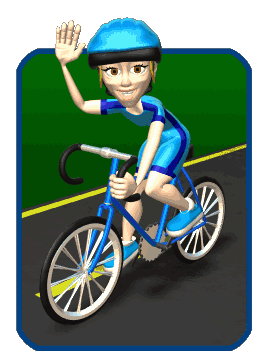 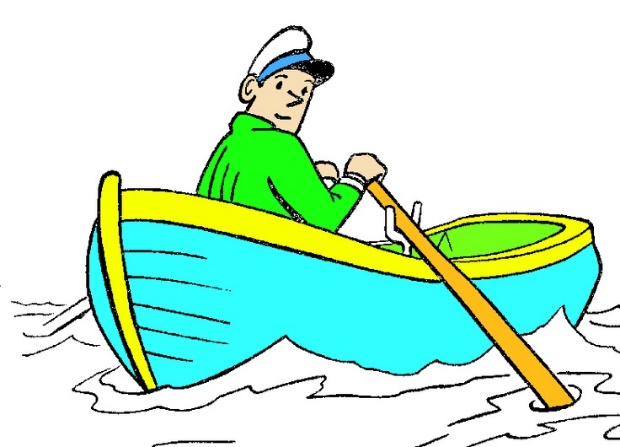 ورودی قایق: نیرویی که شخص به پاروها وارد می کند
خروجی قایق: حرکت قایق
ورودی دوچرخه: نیرویی که شخص به رکاب ها وارد می کند
خروجی دوچرخه: حرکت دوچرخه
فهرست
صفحه بعد
خروج
قبل
فهرست
خروج
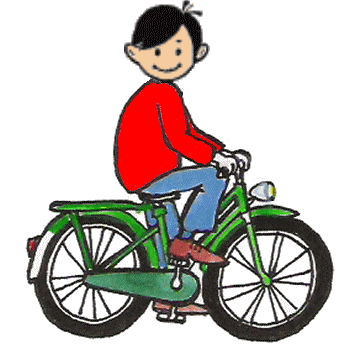 برخی از اجزای سازنده دوچرخه
اهرم
پیچ و مهره
چرخ دنده و زنجیر
چرخ و محور
فهرست
خروج
گشتاور نیرو( اثر چرخانندگی نیرو)
به اثر چرخانندگی یک نیرو، گشتاور نیرو می گویند و یکای اندازه گیری آن نیوتون متر است.








نحوه محاسبه گشتاور نیرو:
فاصله نقطه اثر نیرو تا محور چرخش    ×     اندازه نیرو  =     اندازه گشتاور نیرو
متر (m)
نیوتون (N)
نیوتون متر(Nm)
فهرست
صفحه بعد
خروج
مثال :
با توجه به شکل می توان متوجه شد که در حالت دوم ، مهره توسط آچار راحت تر باز می شود( یعنی نیروی لازم جهت باز کردن مهره کمتر است) زیرا با افزایش طول دسته آچار ، فاصله نقطه اثر نیرو تا محور چرخش نیز افزایش می یابد.
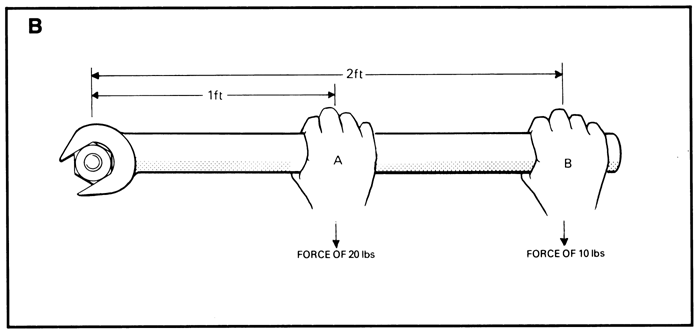 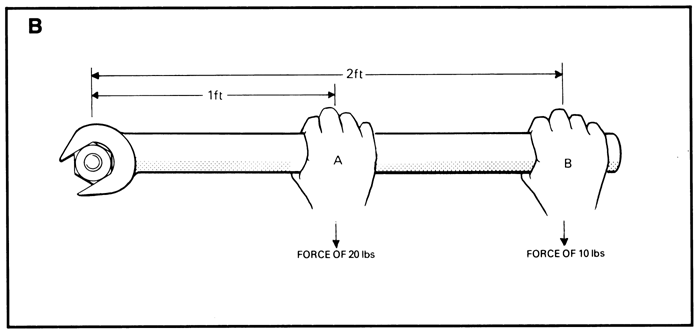 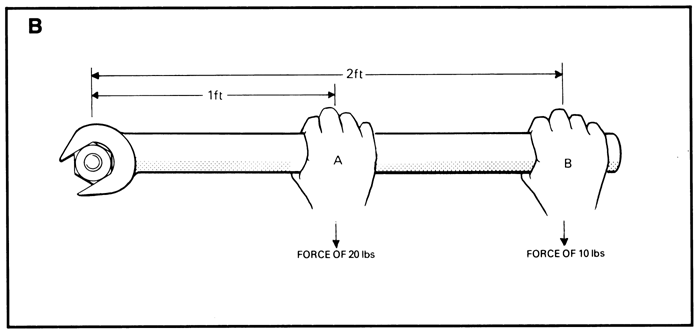 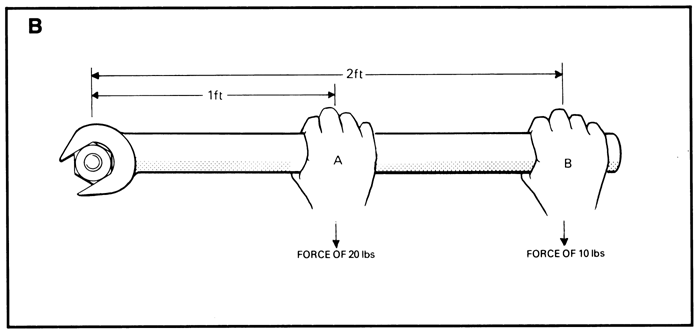 انواع ماشین های ساده
حالت دوم
حالت اول
1- اهرم ها
ساده ترین شکل اهرم ها ، میله ای محکم و بلندی است که برای جا به جا کردن اجسام سنگین از آن ها استفاده می شود.به طور کلی بخش های مختلف یک اهرم به صورت زیر معرفی می شود:
F1: نیروی محرک (نیرویی که ما به ماشین وارد می کنیم)
F2: نیروی مقاوم( نیرویی که باید به آن غلبه کنیم)
d1: بازوی محرک( فاصله نقطه اثر نیروی محرک تا تکیه گاه است )
d2: بازوی مقاوم( فاصله نقطه اثر نیروی مقاوم تا تکیه گاه است)
تکیه گاه
F1
F2
d2
d1
قبل
فهرست
صفحه بعد
خروج
شکل اسلاید قبل اهرمی را به حالت تعادل نشان می دهد، علت برقراری تعادل در این اهرم آن است که گشتاور نیرویی که هر یک از نیروها نسبت به تکیه گاه ایجاد می کنند با هم برابر و جهت چرخششان مخالف هم است.

بنابر این می توان گفت: هنگام برقراری تعادل در یک اهرم، رابطه زیر برقرار خواهد بود:

 گشتاور نیروی مقاوم  =  گشتاور نیروی محرک
F1  × d1 =  f2  × d2
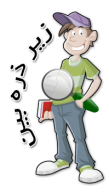 جهت گشتاور نیرو بر اساس حرکت عقربه های ساعت بیان می شود .برای مثال با توجه به شکل زیر ، گشتاور نیروی جسم بزرگ (F2) ساعتگرد و گشتاور نیروی جسم کوچک(F1)پادساعتگرد است.
400N
800N
F1
F2
m1  ×  N 800  =   m 2 ×  N 400
1m
2 m
قبل
فهرست
800  Nm = 800 Nm
خروج
مزیت مکانیکی
مزیت مکانیکی یک ماشین در حالت تعادل بیانگر آن است که آن ماشین نیروی محرک ما را چند برابر  افزایش یا کاهش می دهد  که این کمیت با یکی از روش های زیر قابل محاسبه است:
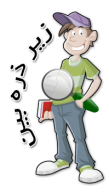 با افزایش طول بازوی محرک، برای جابه جایی نیروی مقاوم به نیروی محرک کمتری نیاز داریم.
d1
______  =
d2
اندازه نیروی مقاوم
طول بازوی محرک
F2
F2
d1
500 N
2/5m
مزیت مکانیکی
مزیت مکانیکی
مزیت مکانیکی
مزیت مکانیکی
_________________  =
_________________  =
______  =
______  =
______  =
______  =
______  =
= 5
= 5
اندازه نیروی محرک
طول بازوی مقاوم
F1
100 N
0/5 m
F1
d2
مثال1: 
اهرم روبه رو در حالت تعادل قرار دارد بنابراین مزیت مکانیکی آن به صورت زیر قابل محاسبه است:
500N
F2
100N
F1
0/5m
2/5 m
فهرست
صفحه بعد
خروج
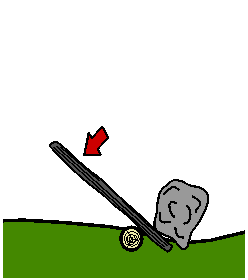 d1
4d2
مزیت مکانیکی
d1=4d2
______  =
______  =
= 4
d2
d2
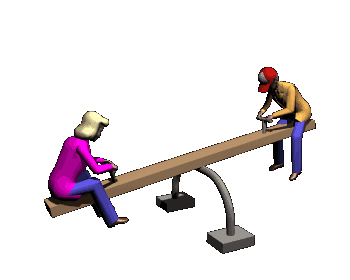 قبل
فهرست
خروج
تقسیم بندی  اهرم ها
اهرم ها را بر اساس محل قرار گرفتن تکیه گاه، نیروی محرک و نیروی مقاوم به سه دسته تقسیم می کنند.
الف) اهرمی که تکیه گاه بین دو نیروی محرک و مقاوم قرار می گیرد که خود سه حالت کلی زیر را شامل می شود.
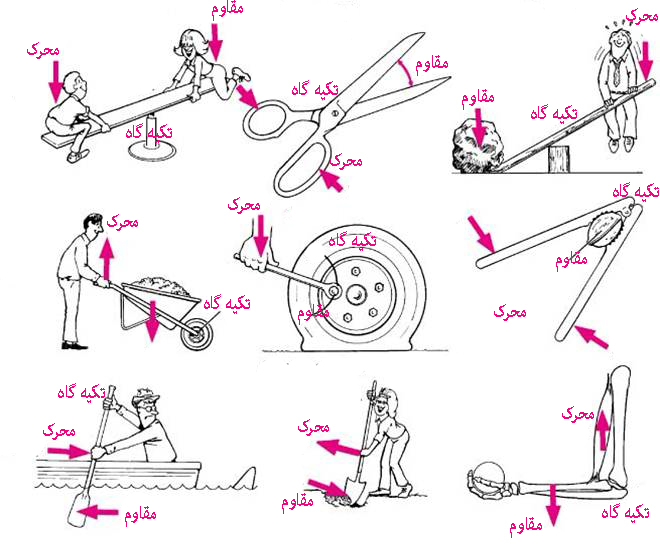 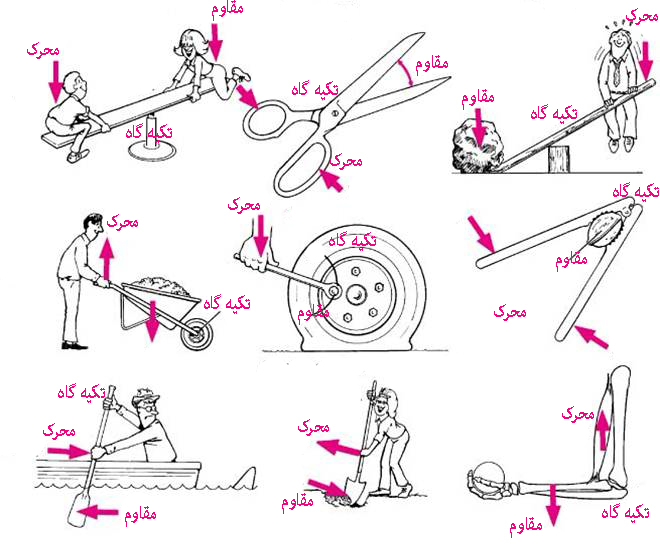 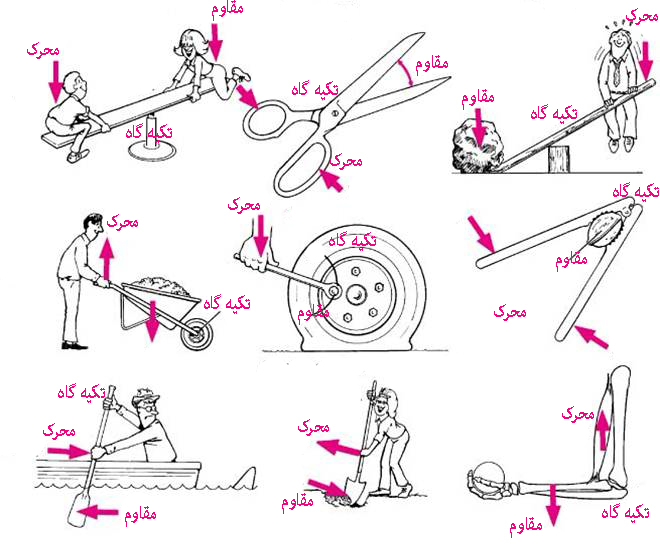 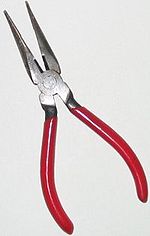 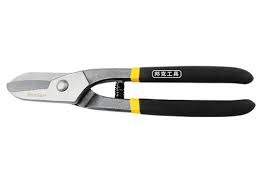 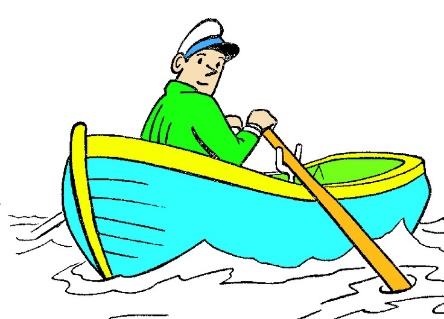 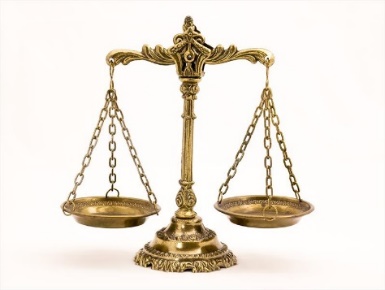 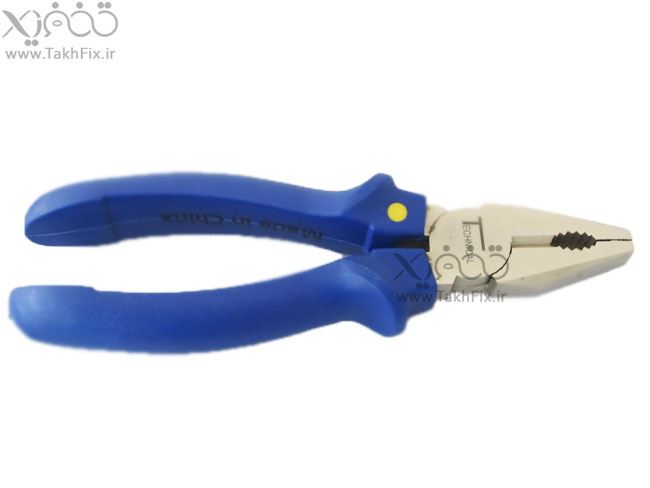 F2
F2
F2
F1
F1
F1
d1
d2
d1
d1
d2
d2
فهرست
صفحه بعد
خروج
در برخی اهرم ها تکیه گاه در یک گوشه و نیروی مقاوم بین نیروی محرک و تکیه گاه قرار گرفته است.





و در برخی دیگر از اهرم ها، تکیه گاه در یک گوشه و نیروی محرک بین نیروی مقاوم و تکیه گاه قرار گرفته است.
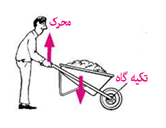 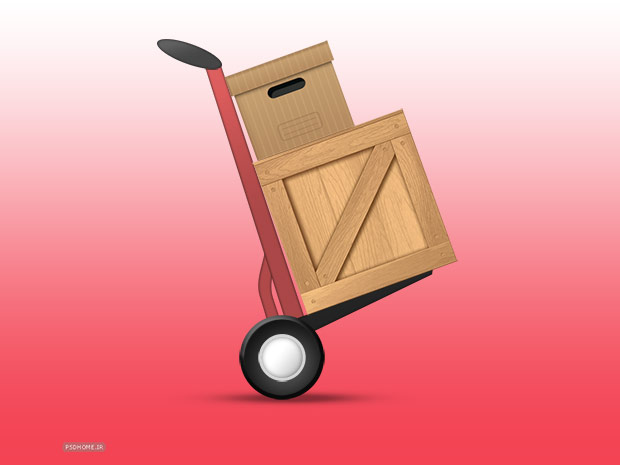 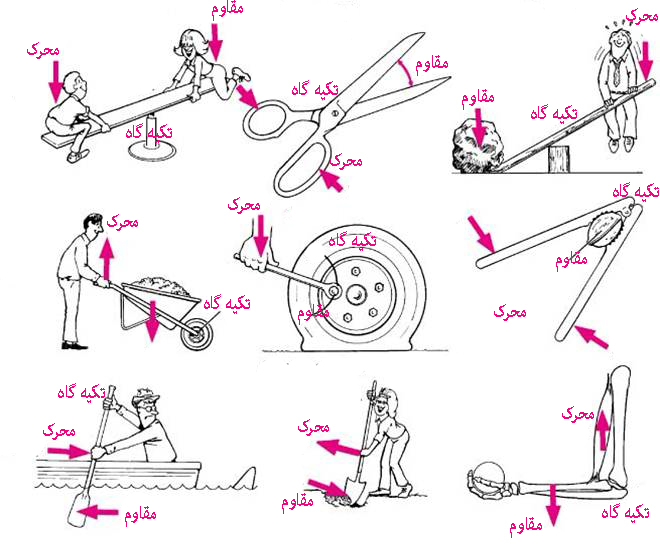 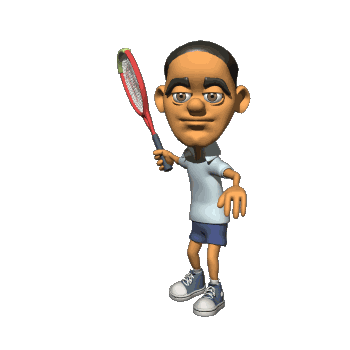 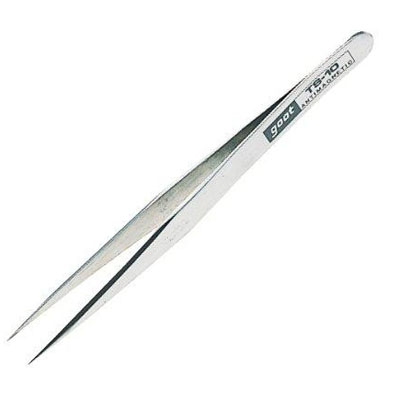 F2
F2
F1
F1
d1
d2
d2
d1
قبل
فهرست
خروج
چرخ های شیارداری که به کمک حرکت طناب، حول محور خود می چرخند، قرقره نام دارند.
انواع قرقره ها:
الف) قرقره ثابت:
در این نوع قرقره ها با کشیدن طناب ، قرقره به دلیل ثابت بودنش فقط حول محور خود می چرخد.در این نوع
 قرقره ها اندازه نیروی محرک با نیروی مقاوم برابر است و اگر نیروی محرک (F1) به اندازه 20 سانتــی متر به 
طرف پایین کشیده شود،نیروی مقاوم (F2) نیز به اندازه 20 سانتی متر بالا می رود.
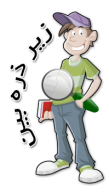 صرف نظر از نیروی اصطکاک، مزیت مکانیکی قرقره ثابت همانند اهرم نوع اول حالت اول برابر با یک است.
20 سانتی متر جابه جایی
F1
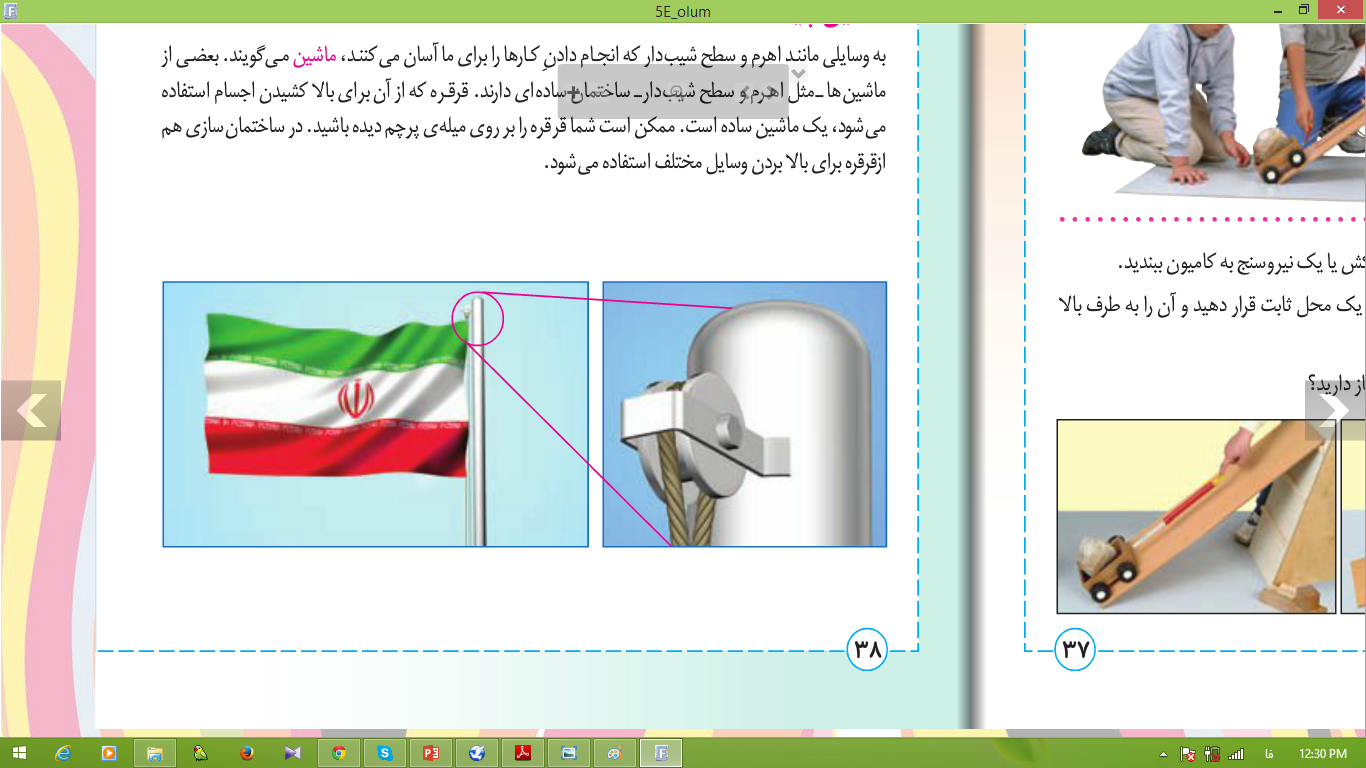 F2
F2
d1
F1=F2
مزیت مکانیکی
مزیت مکانیکی
20 سانتی متر جابه جایی
______  =
______  =
مزیت مکانیکی = 1
F1
d2
d1=d2
مزیت مکانیکی = 1
قرقره ها
فهرست
صفحه بعد
خروج
ب) قرقره متحرک:
در این نوع قرقره با کشیدن طناب ، قرقره ضمن چرخش حول محور خود، به سمت بالا یا پایین نیزدارای حرکت می شود.در این نوع قرقره ها بدون در نظر گرفتن اتلاف انرژی  و اصطکاک ، نیروی محرک لازم برای جابه جایی نیروی مقاوم ، نصف مقدار نیروی مقاوم است و اگر نیروی محرک به اندازه 20 سانتی متر بالا کشیده شود، نیروی مقاوم به اندازه 10 سانتی متر به سمت بالا حرکت می کند.
F1
20 سانتی متر جابه جایی
10 سانتی متر جابه جایی
F2
قبل
فهرست
صفحه بعد
خروج
ج) قرقره مرکب:
از ترکیب قرقره های ثابت  و متحرک ، قرقره های مرکب به دست می آید.
30 سانتی متر جابه جایی
20 سانتی متر جابه جایی
10 سانتی متر جابه جایی
10 سانتی متر جابه جایی
F2
F2
F1=100N
F1=150N
F2
F2
300 N
300 N
مزیت مکانیکی
مزیت مکانیکی
______  =
______  =
______  =
______  =
= 2
= 3
150 N
100 N
F1
F1
F2=300N
F2=300N
قبل
فهرست
جابه جایی
خروج
(m)280
سرعت متوسط
____________  =
زمان صرف شده
(s) 40
از حاصلضرب مقدار نیروی محرک ( بر حسب نیوتون) در جابه جایی آن ( بر حسب متر) کار نیروی محرک به دست می آید و یکای اندازه گیری آن ژول است

  WF1=F1  ×  d1      (کار نیروی محرک)
از حاصلضرب مقدار نیروی مقاوم( بر حسب نیوتون) در جابه جایی آن ( بر حسب متر) کار نیروی مقاوم به دست می آید و یکای اندازه گیری آن ژول است.
 WF2=F2  ×  d2      (کار نیروی مقاوم)
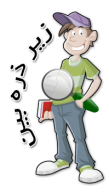 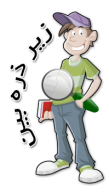 با صرف نظر از نیروی اصطکاک و اتلاف انرژی ، مطابق قانون پایستگی انرژی در هر ماشین اندازه کار نیروی محرک با اندازه کار نیروی مقاوم برابر است.

 WF1=wF2
F1 × d1 = F2 ×d2
مزیت مکانیکی قرقره های مرکب به نحوه بستن طناب و تعداد قرقره های متحرک بکار رفته در آن ها بستگی دارد.
کار نیروی محرک و کار نیروی مقاوم
فهرست
صفحه بعد
خروج
مثال :
با توجه به شکل، اگر شخص با نیروی محرک 400 نیوتون طناب را به اندازه 50 سانتی متر به سمت پایین بکشد:
الف) کار نیروی محرک توسط شخص را محاسبه کنید( بدون در نظر گرفتن اتلاف انرژی)

J200=  m0/5 ×  N400=  WF1=F1  ×  d1      (کار نیروی محرک)

ب) نیروی مقاوم چه مقدار جابه جا می شود؟

J200 WF1=wF2 = 
F1 × d1 = F2 ×d2
d2  × 800 = 0/5  × 400  
m 0/25=  d2
F2
F1=400N
F2=800N
قبل
فهرست
خروج
چرخ های دنده داری که برای انتقال نیرو و تغییر سرعت می توان از آنها استفاده کرد.
مطابق شکل، اگر نیروی ما ابتدا به چرخ دنده بزرگ وارد شود به این چرخ، چرخ دنده ورودی می گویند و طی چرخش 
چرخ دنده بزرگ نیروی چرخشی به چرخ دنده کوچک انتقال می یابد و خلاف جهت حرکت چرخ دنده ورودی خواهد 
چرخید که به این چرخ دنده ، چرخ دنده خروجی می گویند.

در مورد چرخ دنده ها و بررسی و محاسبه تعداد دورهای هر یک از آنها بهتر است از رابطه زیر استفاده شود:

تعداد دورهای چرخ دنده خروجی × تعداد دنده های چرخ دنده های خروجی  =  تعداد دورهای چرخ دنده ورودی  ×  تعداد دنده های چرخ دنده های ورودی
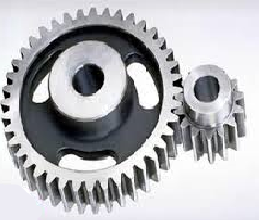 مثال1 :
با توجه به شکل بالا،اگر چرخ دنده بزرگ به عنوان چرخ دنده ورودی دارای 48 دنده و چرخ دنده کوچک ( چرخ دنده خروجی)دارای 12 دنده باشد،با چرخش 3 دوری چرخ دنده بزرگ ، به روش زیر می توان تعداد دوره ای چرخ دنده کوچک را محاسبه کرد:
تعداد دورهای چرخ دنده خروجی × تعداد دنده های چرخ دنده های خروجی  =  تعداد دورهای چرخ دنده ورودی  ×  تعداد دنده های چرخ دنده های ورودی     

x × 12 = 3  × 48
چرخ دنده ها
=دور  12
فهرست
صفحه بعد
3  × 48
______ x=
12
خروج
مثال2 :
با توجه به شکل روبه رو ، جدول زیر را کامل کنید:
3
1
از چرخ دنده ها در ساختمان دریل ها، ساخت ربات ها، گیر بکس خودرو ها و ساعت های مچی و دیواری آنالوگ و ... استفاده می شود.
2
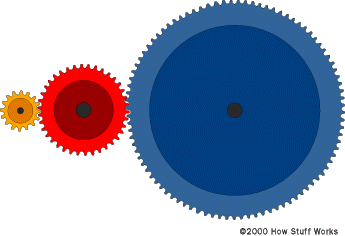 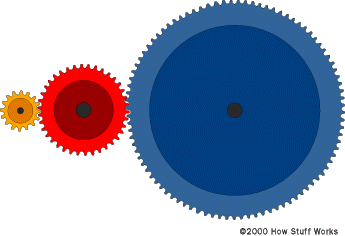 10 دنده
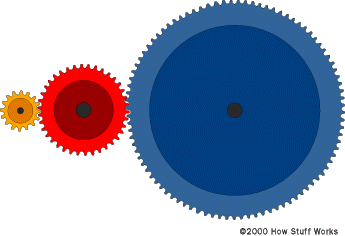 ?   دنده
50دنده
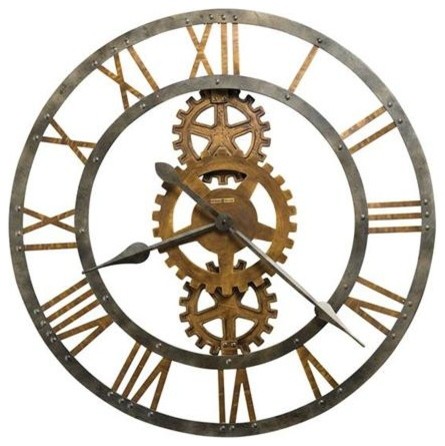 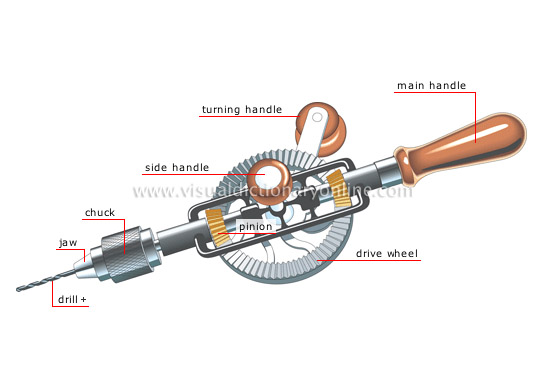 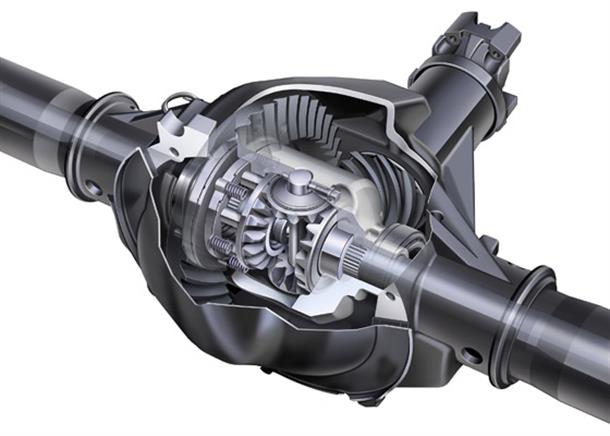 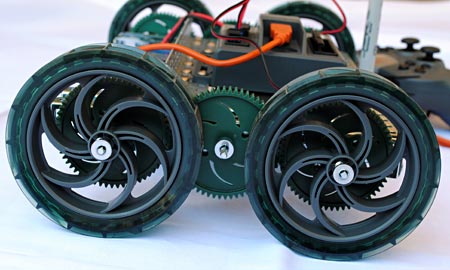 کاربرد چرخ دنده ها
قبل
فهرست
خروج
نوعی ماشین ساده است که به ما کمک می کند تا با نیروی محرک کمتری اما در مسافتی طولانی تر، جسم سنگین( نیروی مقاوم) را به سمت بالا حرکت دهیم.









با توجه به دو شکل بالا ( بدون در نظر گرفتن اتلاف انرژی)، می توان متوجه شد که سطح شیبدار همانند سایر ماشین ها به آسان شدن کارها کمک می کند بدون آن که در مقدار کار انجام شده تغییری ایجاد کند. به کمک سطح شیبدار می توان با نیروی محرک کم ولی در مسافت طولانی تر به نیروی مقاوم زیاد به راحتی غلبه کرد.
F2
F1=100N
F1=300N
2m
2m
6m
F2
F2
F2=300N
F2=300N
WF1=wF2
F1 × d1 = F2 ×d2
2  × 300 = 6 × 100  
J600J=  600
WF1=wF2
F1 × d1 = F2 ×d2
2  × 300 = 2 × 300  
J600J=  600
سطح شیبدار
فهرست
خروج
این نوع ماشین ساده در ساخت زیر گذر و روگذرها، رمپ ها( محل عبور و مرور معلولین توسط ویلچر)،جاده های کوهستانی و ... کاربرد دارند.
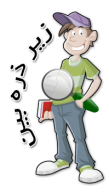 سطح شیبدار با افزایش مسافت طی شده و کاهش نیروی محرک به ما کمک می کند به همین دلیل در مناطق کوهستانی ، جاده ها را به صورت شیبدار می سازند.
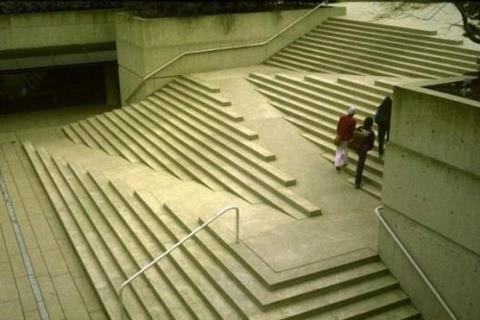 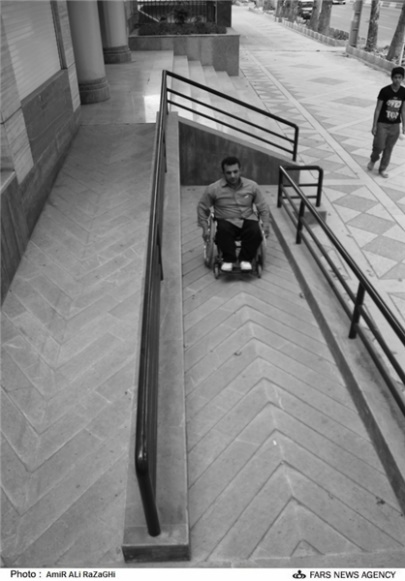 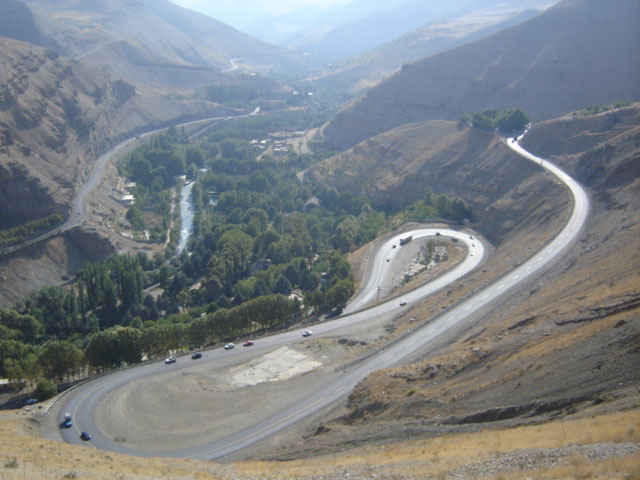 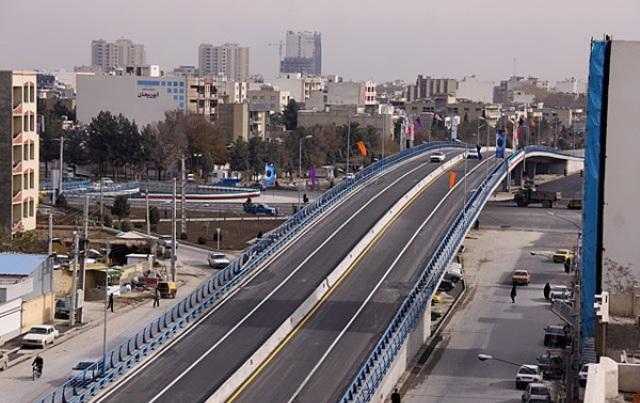 کاربرد سطح شیبدار
فهرست
خروج
یک پله بالاتر
پیچ  ها نوعی سطح شیبدار هستند که به دور میله ای پیچیده شده اند. این نوع ماشین ساده می تواند حرکت چرخشی را تبدیل به حرکت خطی(مستقیم) نماید.
گام پیچ: به فاصله بین دو دنده پیچ ، گام پیچ می کویند.
بازده یا کارایی یک ماشین نشان می دهد که چه مقدار از انرژی یا ککار داده شده به ماشین مفید و قابل استفاده می باشد که معمولا به صورت درصد بیان می شود.
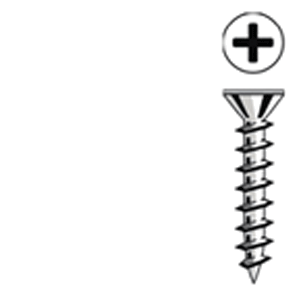 گام پیچ
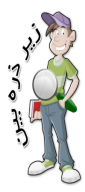 با هر دور چرخش پیچ به صورت افقی، پیچ به اندازه طول یک گام، به سمت بالا یا پایین حرکت می کند.
معادل سطح شیبدار
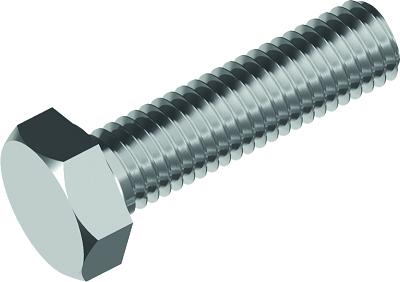 انرژی مفید خروجی
_________________
10
--------= 100×
درصد  10 = 100×
=  بازده
کل انرژی ورودی
100
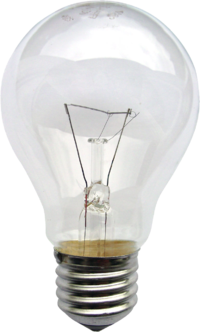 10 ژول انرژی نورانی
100 ژول انرژی الکتریکی
( کل انرژی دریافت شده از ماشین)
( کل انرژی داده شده به ماشین)
90 ژول انرژی گرمایی
بازده یا راندمان
پیچ ها
فهرست
خروج
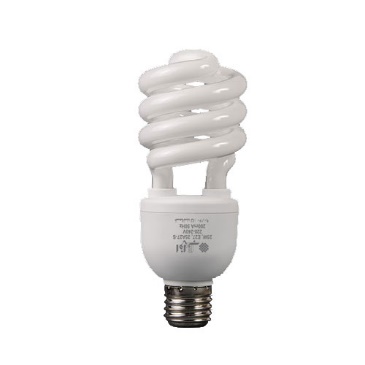 ماشینی کامل محسوب می شود که دارای بازده صد در صد باشد و این عبارت بدین معناست که انرژی یا کار خروجی این ماشین  با انرژی یا کار ورودی اش برابر است.( ماشین کامل بدون اتلاف انرژی است)
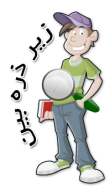 هیچ ماشینی کامل نیست چرا که به صورت ناخواسته مقدار از کار یا انرژی ورودی به ماشین در اثر اصطکاک بین قطعات متحرک آن به صورت انرژی گرمایی تلف می شود.
انرژی مفید خروجی
انرژی مفید خروجی
بازده
_________________
_________________  =
60
450
_____ = 100×
درصد  60 = 100×
درصد  90 = 100×
---- = 100×
= بازده
کل انرژی ورودی
کل انرژی ورودی
100
100
60 ژول انرژی نورانی
100 ژول انرژی الکتریکی
( کل انرژی دریافت شده از ماشین)
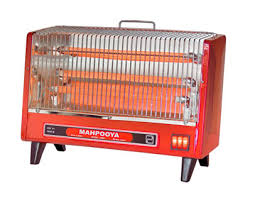 مثال :
در یک بخاری برقی در هر ثانیه، از هر 500 ژول انرژی الکتریکی که وارد می شود،50 ژول آن تبدیل به انرژی نورانی و مابقی آن تبدیل به انرژی گرمایی 
می شود.بازده این بخاری برقی چند درصد است؟ ( در بخاری برقی، گرمای تولید شده انرژی مفید و انرژی نورانی تولید شده انرژی غیر مفید محسوب می شود)
( کل انرژی داده شده به ماشین)
40 ژول انرژی گرمایی
ماشین کامل
انرژی مفید خروجی=450 = 50-500J
فهرست